Resentencings:  mitigating, litigating and getting results
MAACS training - Fall 2015
Marilena David-Martin
State Appellate Defender Office
mdavid@sado.org | 313-256-9833
STEP 1:  Be careful what you ask for – Determine if there is risk in going forward
There is obvious Lockridge risk if: 

Defendant was sentenced to the very top (or close to the very top) of the guidelines 

The judge had an obvious disdain for your client or the offense at the time of sentencing – re-read the sentencing transcript

It’s a CSC case, or a particularly violent or heinous crime

You have insider knowledge about the judge’s practice that causes you concern for risk
ADDITIONAL RESOURCES: 
“Guide for Defendant’s Following Lockridge” and 
“FAQ for Practitioners Following Lockridge” located at: http://www.sado.org/Articles/Article/363
STEP 1:  Be careful what you ask for – Determine if there is risk in going forward (Continued)
There is always risk if: 

Client committed a new offense while incarcerated 

Client has serious and recent misconducts in prison 

Risk that additional Offense Variables and Prior Record Variables could be scored * 

If you determine there is risk, consult with your client about the possibility of waiving the resentencing.
* RELEVANT CASELAW: 
Resentencing puts the case at pre-sentence posture and every aspect of the sentence is before the judge de novo. People v Davis, 300 Mich App 502 (2013).
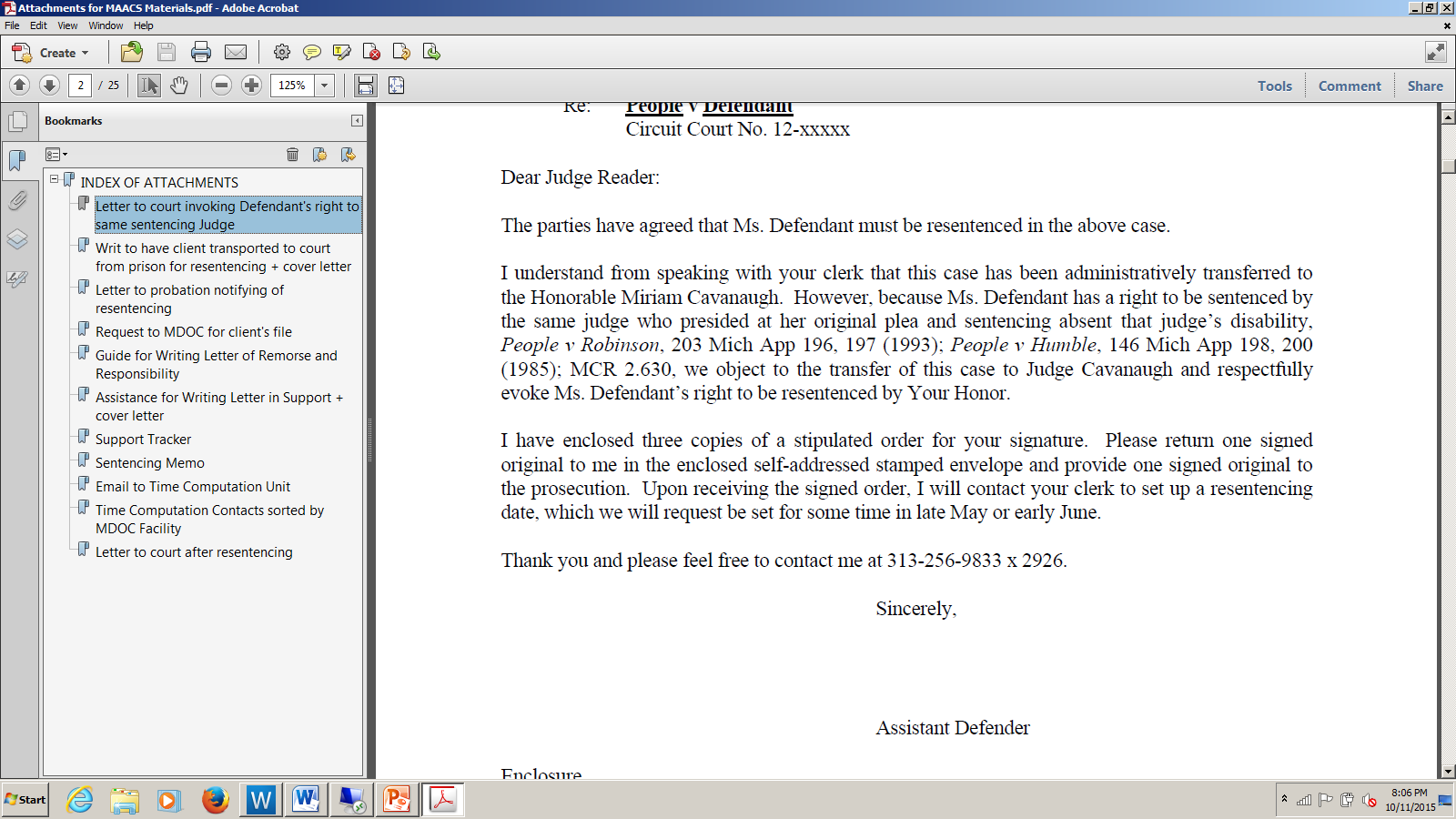 ATTACHMENT PAGE 2
STEP 2:  Notifications and delegation of tasks
Notify your client of the resentencing

Schedule a resentencing date with the trial court
Pick date several months out for time to prepare
Schedule with the original sentencing judge *
* RELEVANT CASELAW : 
The presumption of vindictiveness applies if the original sentencing judge gives the defendant a higher sentence at resentencing. People v. Mazzie, 429 Mich. 29 (1987). No presumption applies if sentenced to a higher sentence by a different judge.
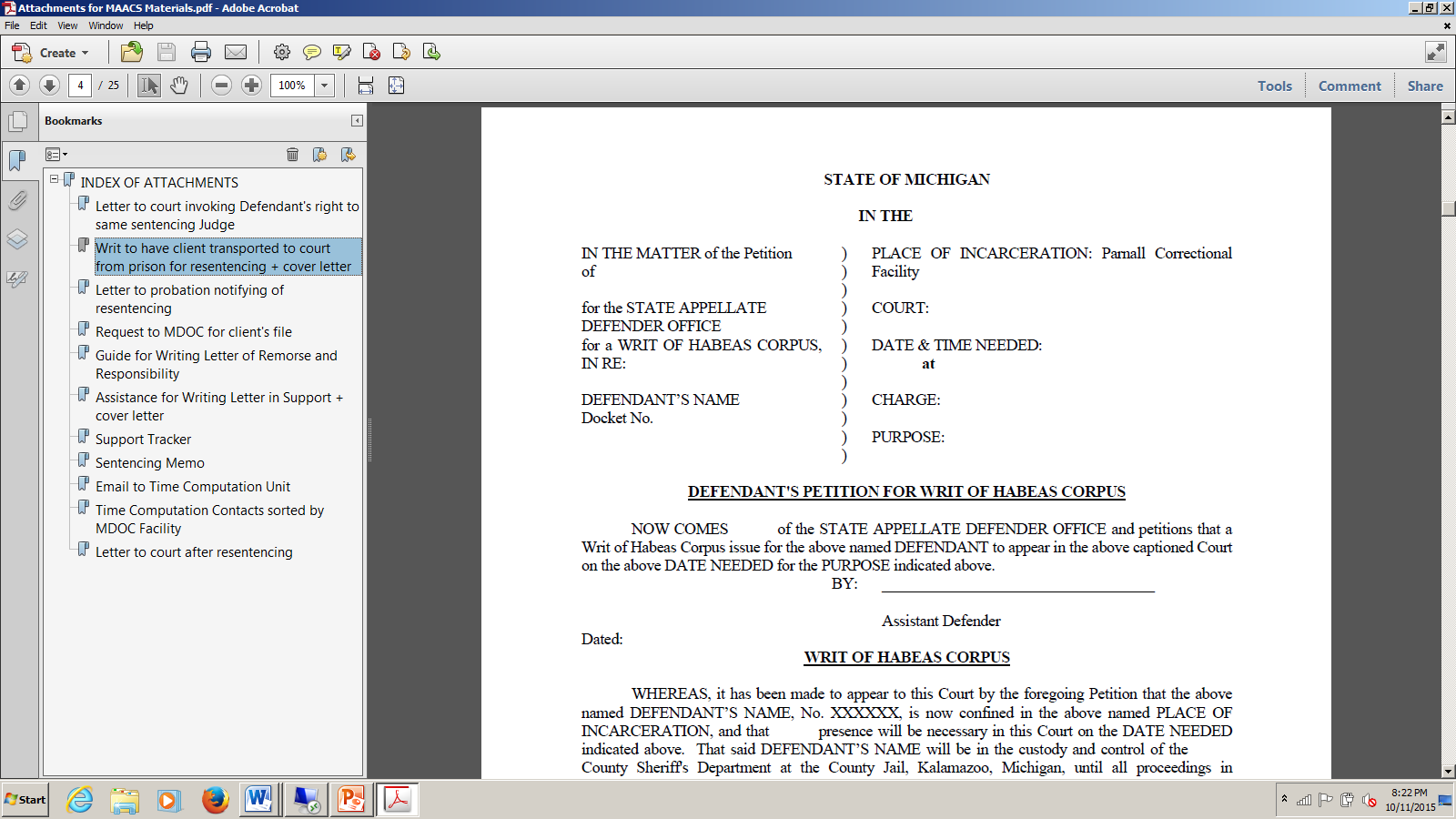 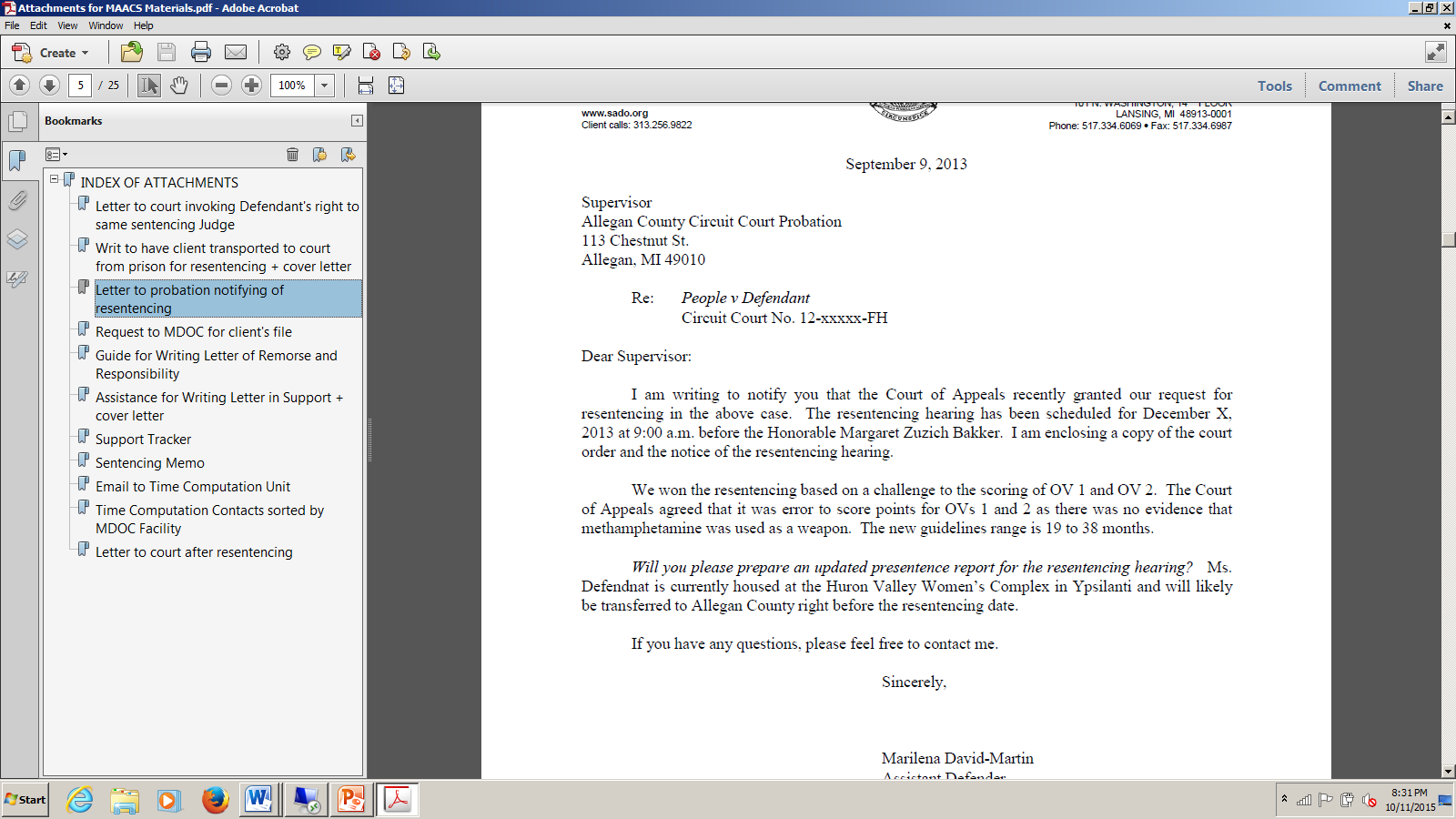 STEP 2:  Notifications and delegation of tasks (continued)
ATTACHMENT PAGE 4
ATTACHMENT PAGE 5
Find out if the judge wants an updated PSR and who is in charge of ordering it

Find out who will prepare the Writ to have your client transported to court*

Notify the probation department of the upcoming resentencing (maybe)
* RELEVANT CASELAW : 
A defendant has an absolute right to be physically present at sentencing or resentencing for a felony. MCR 6.006(A). A defendant can waive that right, but that waiver should not be taken lightly.
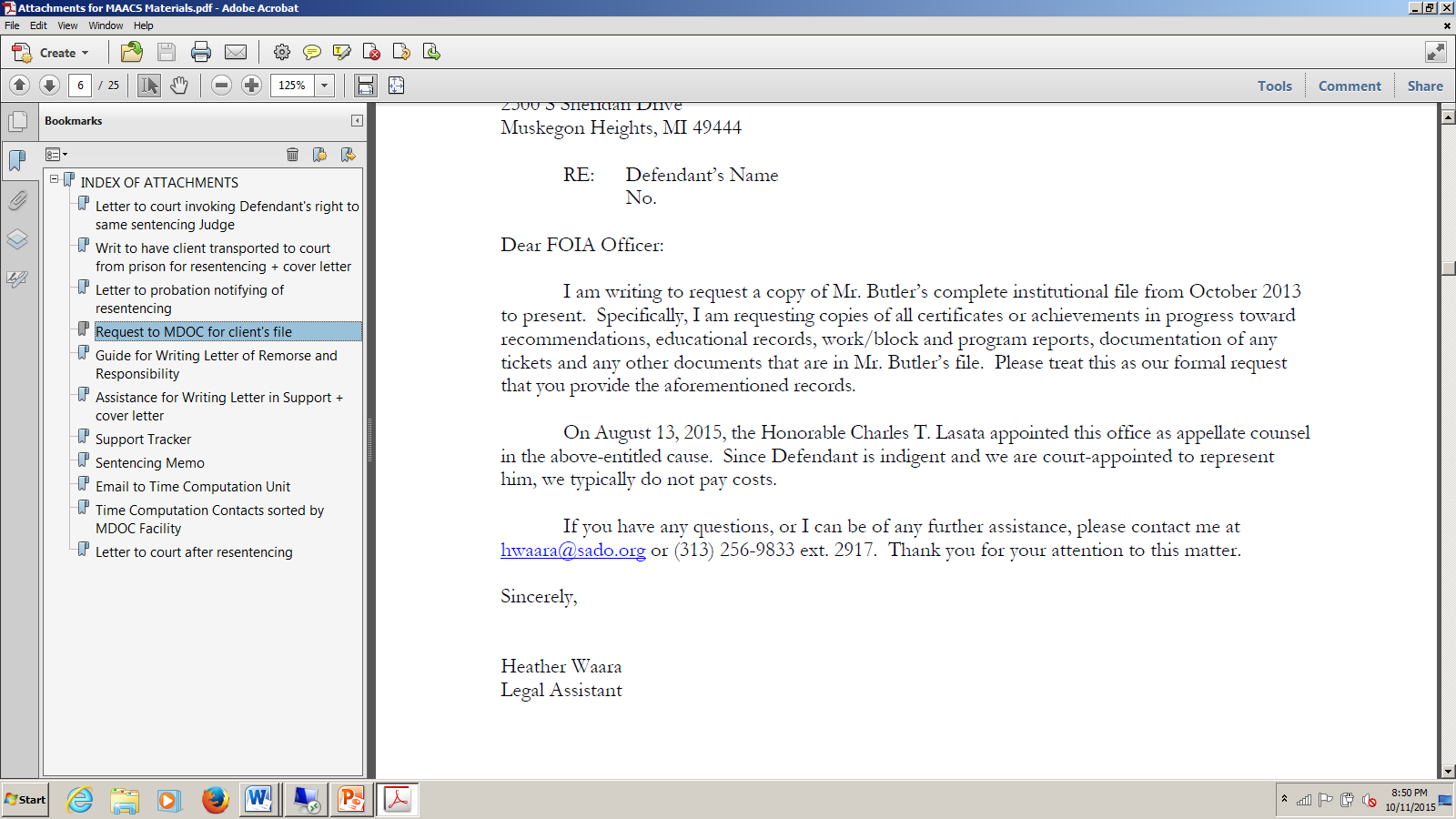 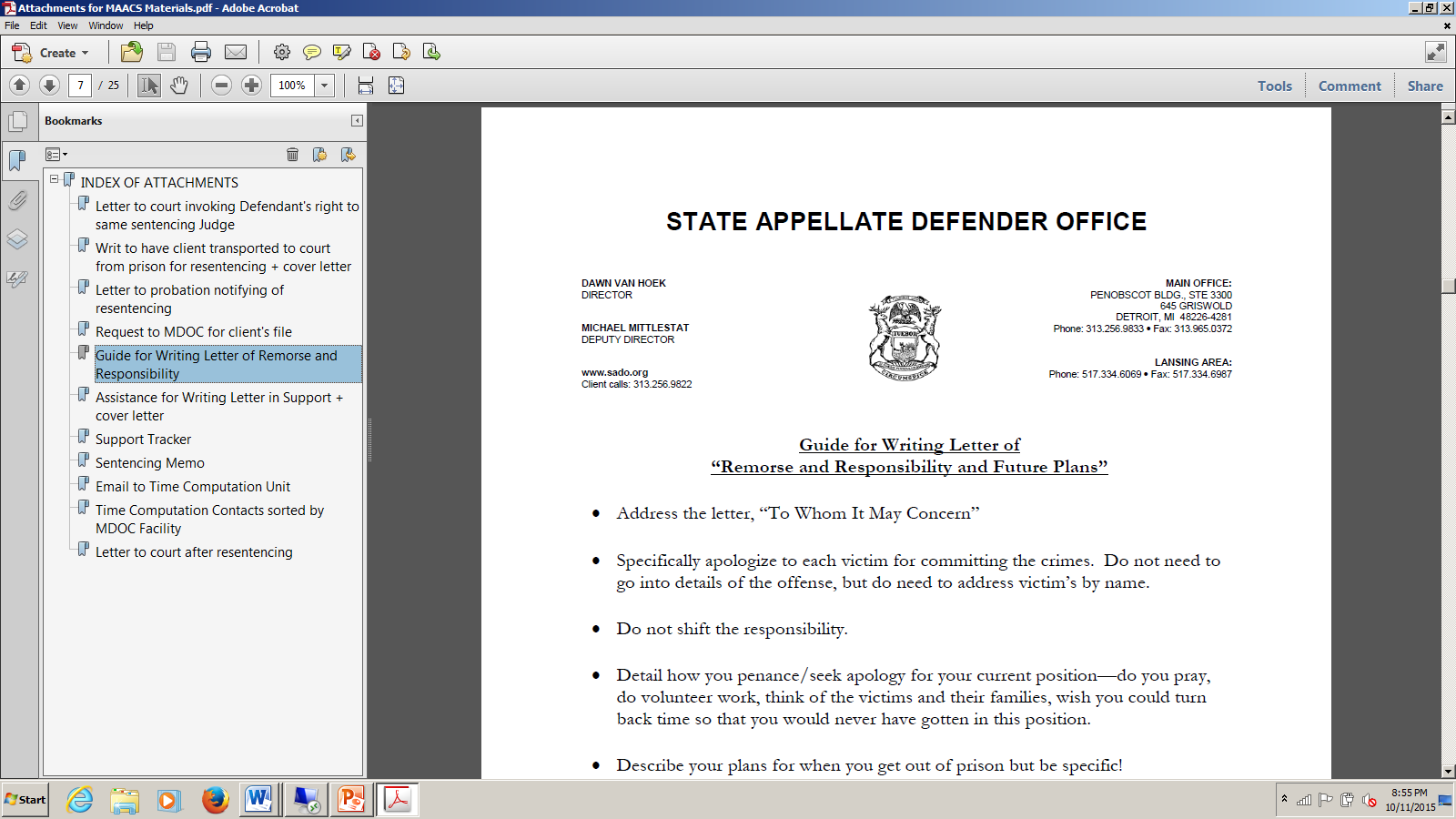 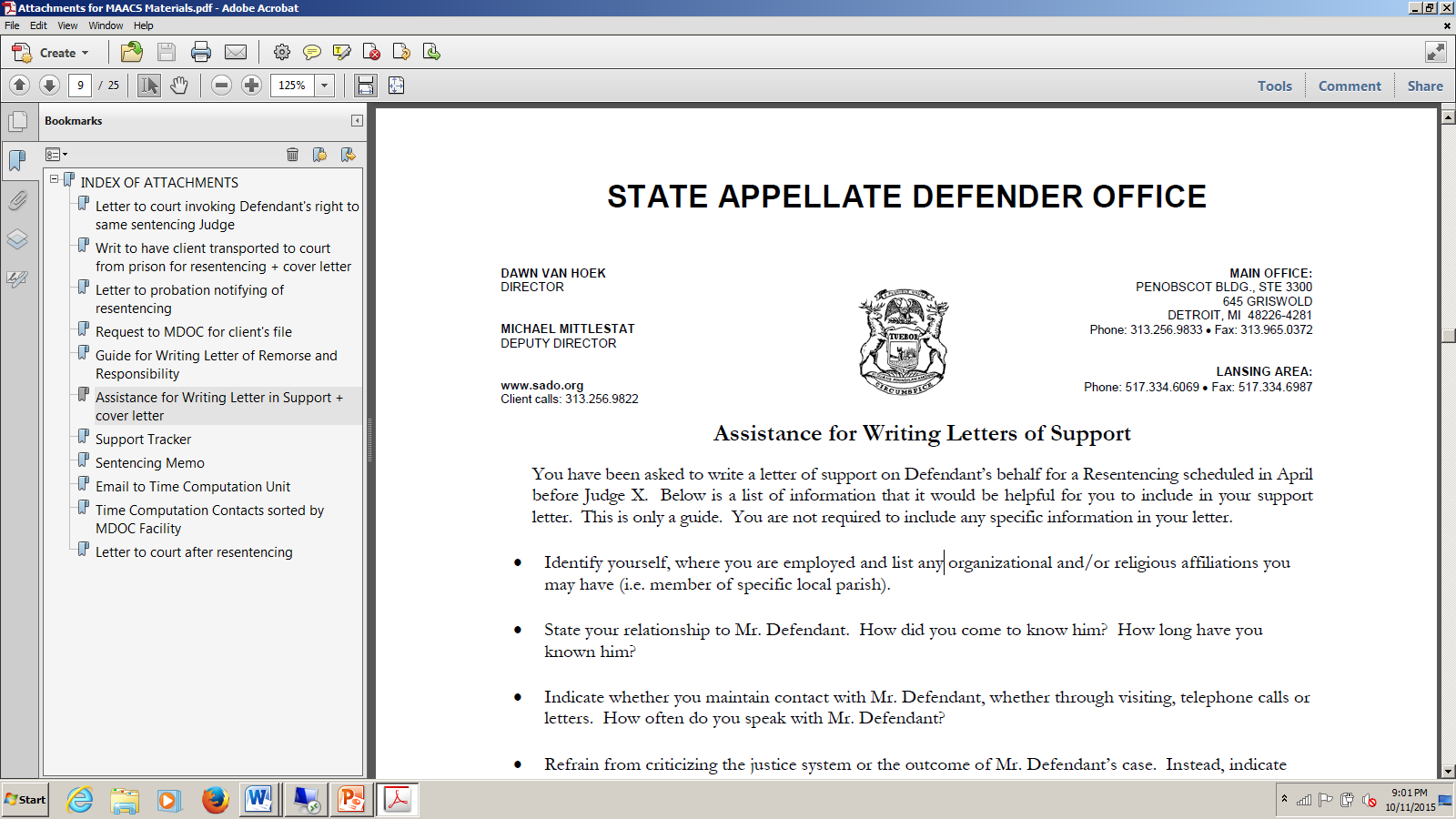 ATTACHMENT PAGE 6
ATTACHMENT PAGE 9
ATTACHMENT PAGE 7
STEP 3:  MITIGATE
Request your client’s MDOC file from MDOC records 

Schedule visit with client 
Misconducts/tickets
Prison accomplishments? Programs completed? Working? 
Community support? 
Prep for probation agent interview
Prep for allocution 
Re-entry plan *

Reach out to client’s community support contacts
Letters of Support
Invite to resentencing
Follow up conversation with letter containing your contact info 
Keep track and follow-up
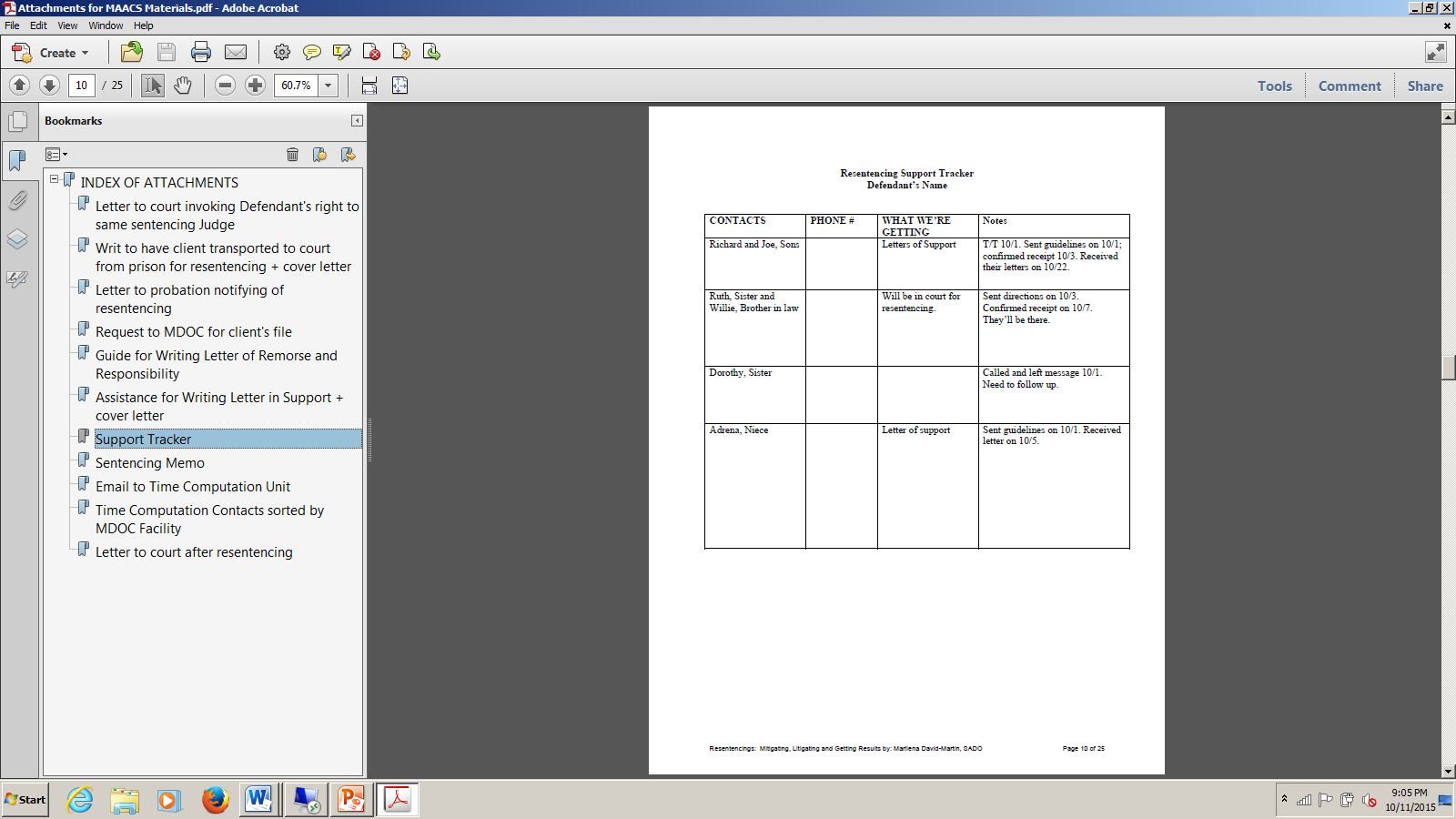 ATTACHMENT PAGE 10
* ADDITIONAL RESOURCES: 
Use SADO’s re-entry service provider database to help find resources:  http://www.sado.org/locate/reentry
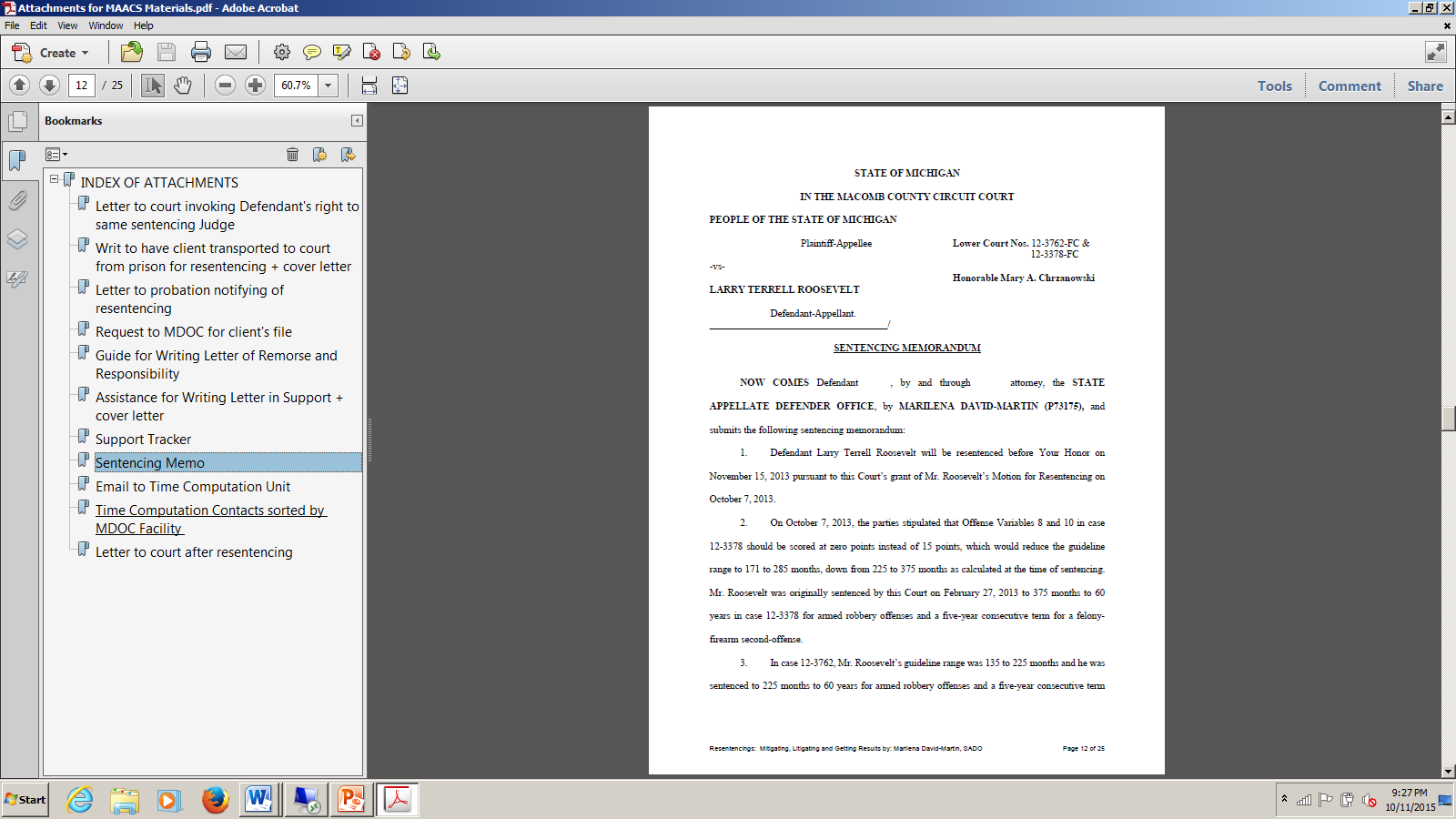 STEP 4:  LITIGATE
ATTACHMENT PAGE 11
Determine what sentence you are going to ask for
Maintain credibility
You can’t get what you don’t ask for
Give reasons for why you are asking for the sentence 

Write your sentencing memo 
Always include: why you’re there for the resentencing, what the sentence was originally, what the guidelines are now, what sentence you are asking for, and why (mitigation), include appropriate calculation of jail credit*, make objections to any known challenges
Should you address client’s misconducts? Strategy call, but I typically say no, not in memo.
* ADDITIONAL RESOURCES: 
Date calculator for easy calculation of jail credit and due dates is provided separately in materials.
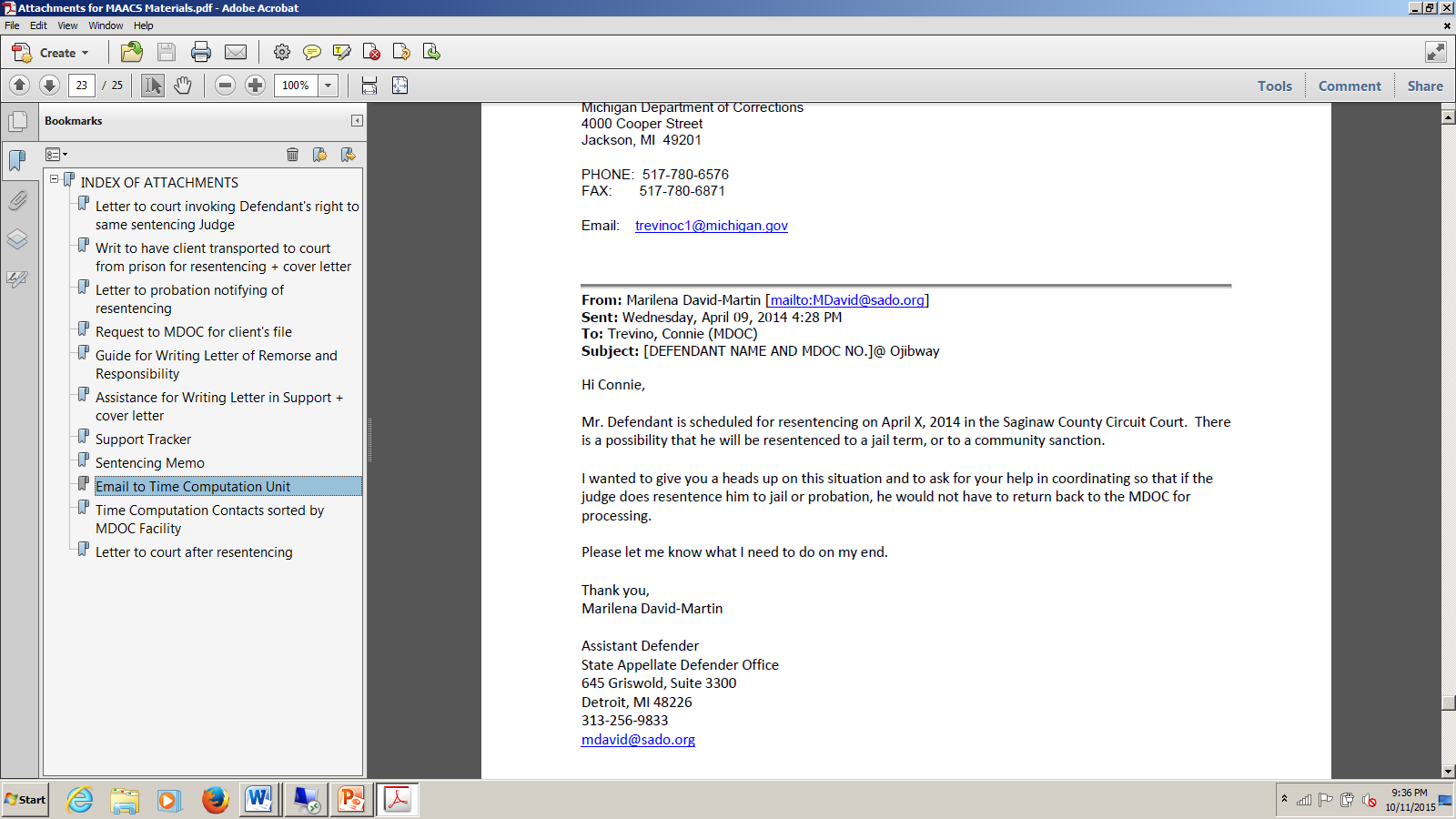 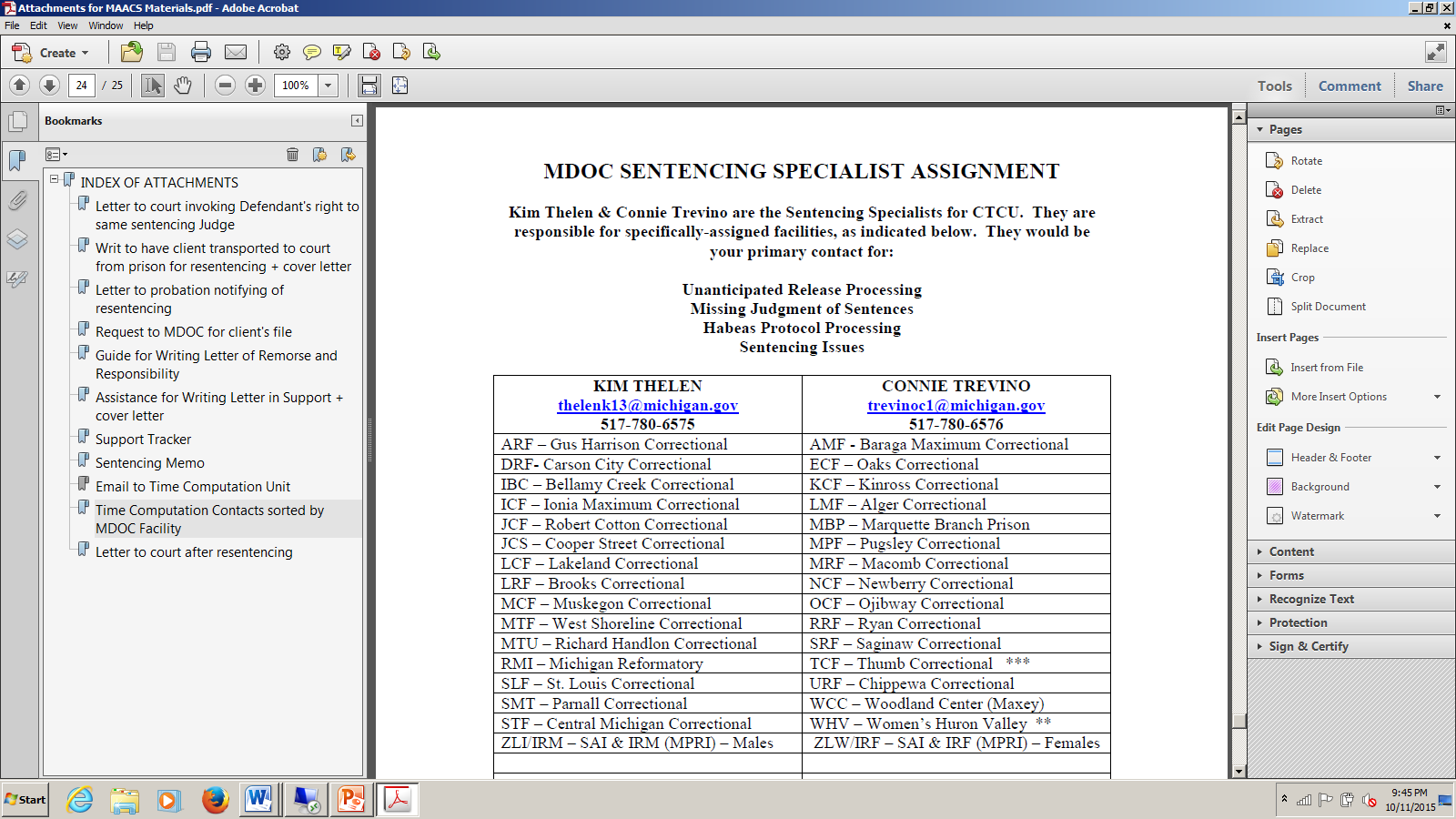 STEP 4:  LITIGATE (CONTINUED)
ATTACHMENT PAGE 24
Inform MDOC Time Computation Unit  if possibility of sentence of time served
They can arrange for client to be released from county instead of being transported back to MDOC for processing 

File your sentencing memo 
File at least one week before resentencing
The value of a sentencing memo cannot be overstated

Two days prior to resentencing, try to get court to fax you a copy of the updated PSR. Keyword is try.
ATTACHMENT PAGE 23
STEP 5:  Get Results
Get to court early to talk with your client in holding prior to resentencing

Review the updated PSR with your client if one has been prepared

Object to any errors in the PSR or any errors in the scoring of the guidelines

Highlight the important parts of your sentencing memo. Your job is to ensure that the judge knows everything you want him to know prior to imposing sentence on your client. 

Be sure that the court costs/ attorney fees/restitution and other costs are consistent with the original sentencing, and that jail credit is accurate.
AFTER SENTENCING: 
Ensure your client signs a notice of appeal and request for appointment of counsel. Reserve your right to refuse the appointment so that  a new attorney may review your work.
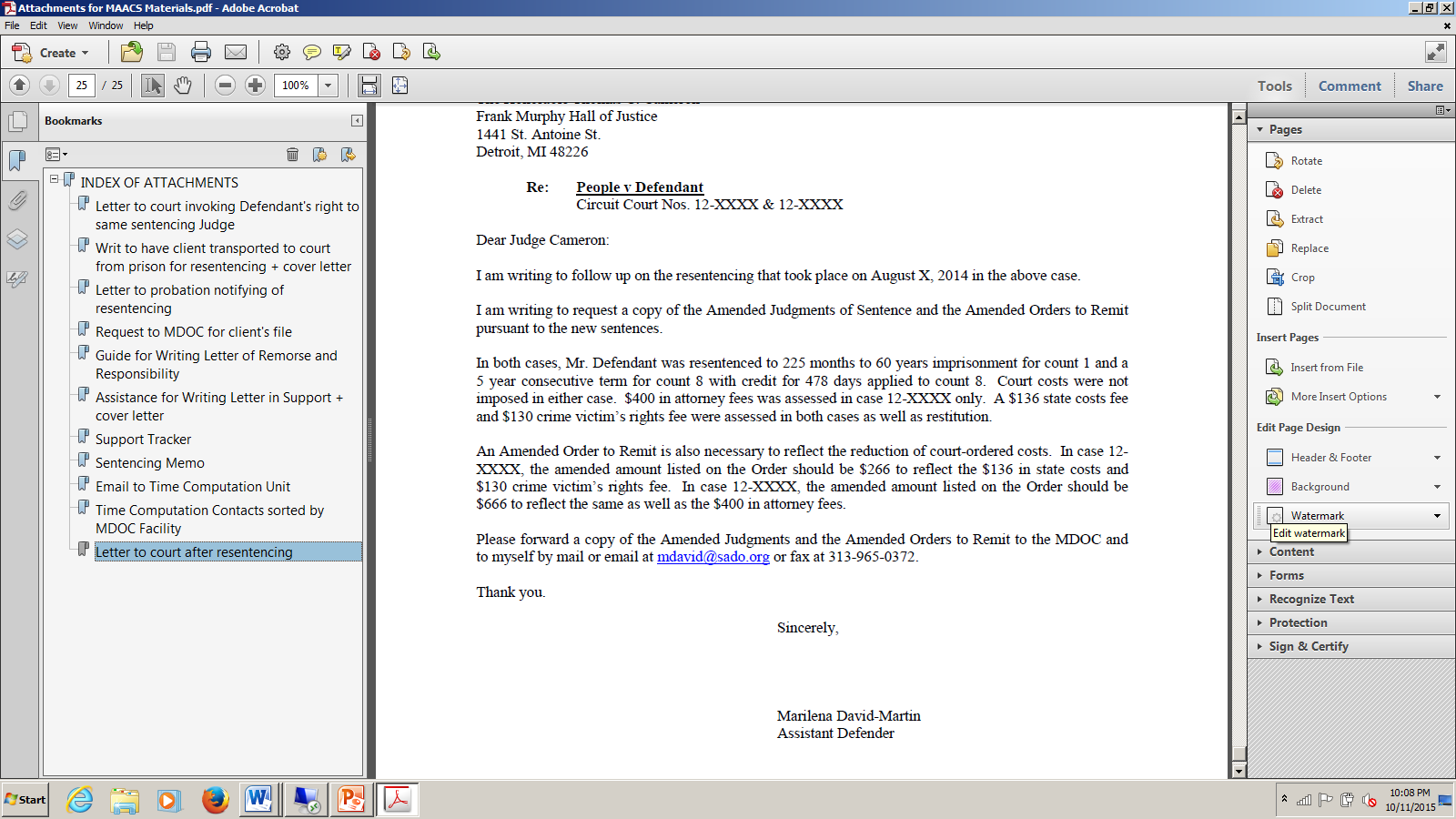 ATTACHMENT PAGE 25
STEP 6:  FINISH THE JOB
Follow up with court to ensure that amended judgment of sentence is produced and is accurate. 

Ensure PSR was updated and transmitted to MDOC and client if applicable. 

If applicable, notify the parole board if the client has now served his minimum or more than his new minimum so that they can expediently initiate the review process.  

Two weeks after sentencing, be sure that the MDOC has received  and processed the amended judgment of sentence by contacting Time Comp. 

Provide your client with copies of the amended judgment of sentence, orders, PSR, etc.
STEP 6:  FINISH THE JOB (continued)
If the client received a reduction in court costs/fines/fees, extra follow up may be needed. 
Vacation or reduction of court costs, fines and fees necessitates an Amended Order to Remit Prisoner Funds in order for those reductions to be processed by the MDOC.  *Note that you do not want to ask the trial court for an Amended Order to Remit Prisoner Funds if the court never imposed such an order in the first place! 
If restitution is reduced, an AJOS is sufficient for the MDOC to process that reduction.  
Amended Orders to Remit can be sent to the MDOC by mail at 4000 Cooper Street, Jackson, MI 49201, by fax at 517-780-6093, or to Carla Badger, Manager of the Court Orders Unit of Prisoner Accounting, badger@michigan.gov. Amended Judgments of Sentences can be sent to Time Comp.
ADDITIONAL NOTE: 
If you secured a time cut, let us know for inclusion in SADO’s Criminal Defense Newsletter. Either post your story on the SADO Forum or email me your results for inclusion.
GOOD LUCK!
MAACS training - Fall 2015
Please feel free to contact me with any questions. 

Marilena David-Martin
State Appellate Defender Office
mdavid@sado.org | 313-256-9833